TITOLO/NOME DELL'IDEA
MERCATO
PROBLEMA
SOLUZIONE
RISORSE
RISCHI
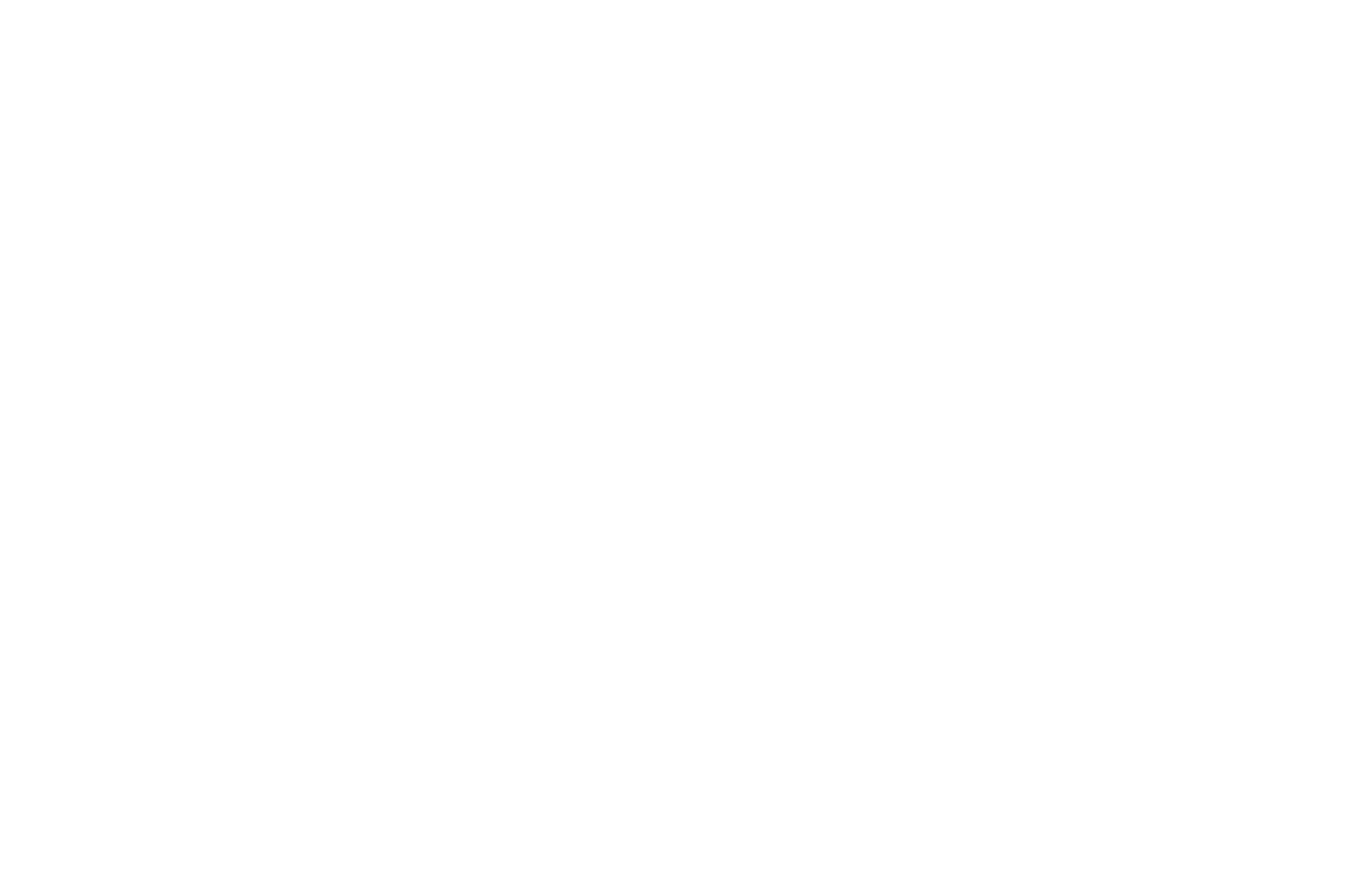 TEAM:____________________
Quali sono i soggetti ai quali ci rivolgiamo?​​Il mercato è definito?​Il mercato è accessibile?​Il mercato ha un trend di crescita?​
Qual è il principale problema che l'idea risolve?​
Il problema è ritenuto dai soggetti che ne sono interessati IMPORTANTE, ONEROSO o URGENTE?​
TITOLO/NOME DELL'IDEA
MERCATO
PROBLEMA
SOLUZIONE
In cosa consiste la soluzione?​
In che modo la soluzione ha un impatto positivo a livello locale o globale? E come l'interdisciplinarietà gioca un ruolo nella soluzione?
RISORSE
TEAM
Quali sono le risorse INDISPENSABILI per la realizzazione del progetto​?
Quali sono le COMPETENZE CHIAVE di cui il team dispone  che consentiranno alla soluzione di essere realizzata?
Come è composto il team e quale valore aggiunto ha apportato la collaborazione di diverse discipline e settori?​
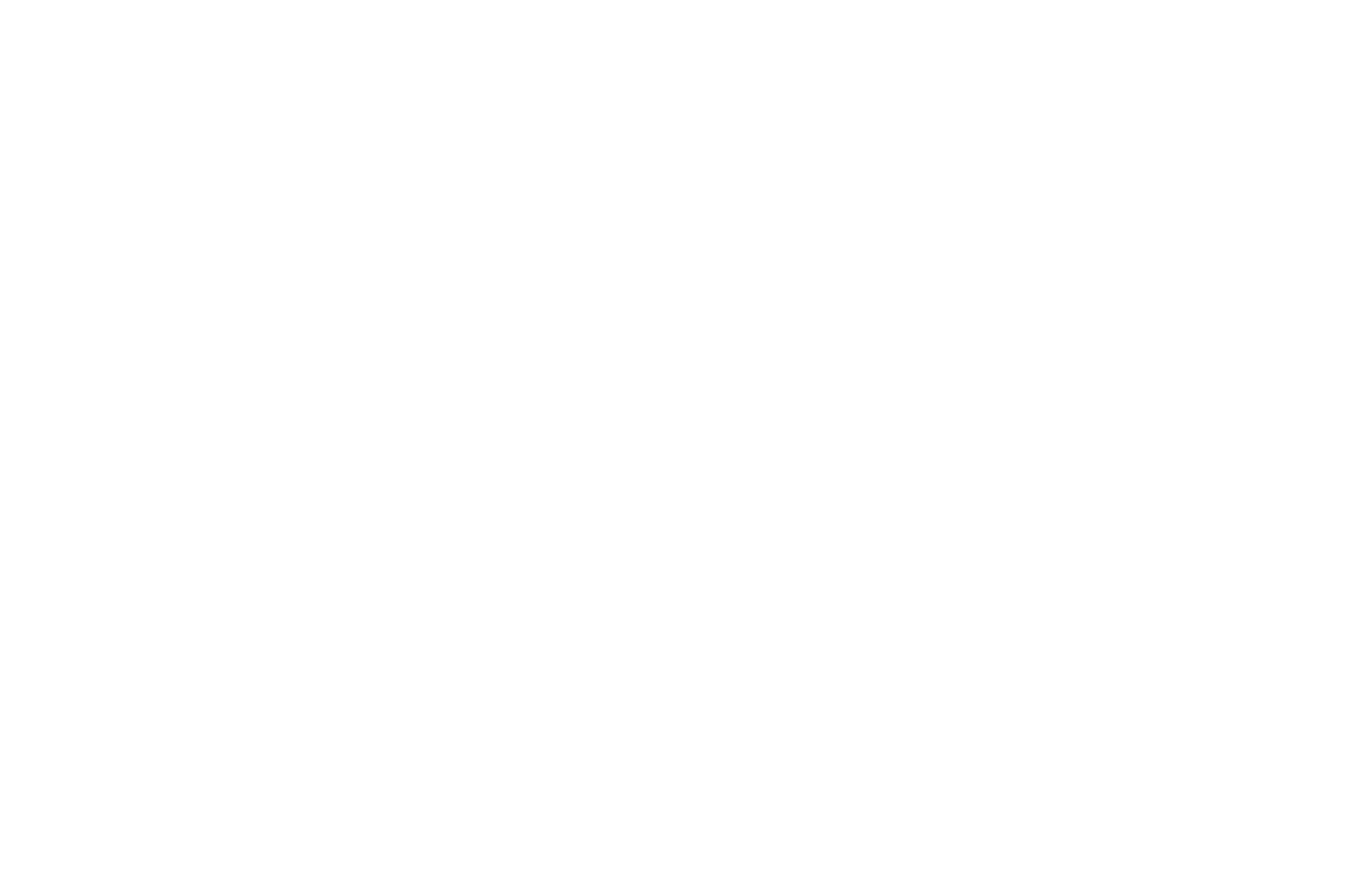 TEAM:________1____________